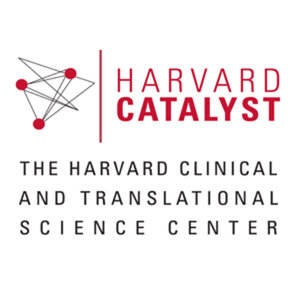 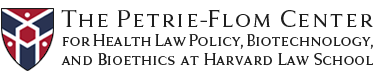 Practical Guidance on the Use of Social Media for Recruitment
Luke Gelinas, PhD
Harvard Catalyst
Petrie-Flom Center
1 |
August 29, 2016
background
Recruitment to research is challenging.  
E.g., by some counts up to 60% of all RCTs fail to meet recruitment targets (Puffer & Torgersen 2003)

Social media holds promise as a research recruitment tool.
Growing body of literature documenting social media’s effectiveness
HIV vaccine trials (Sitar et al. 2009) 
Occipital nerve studies (Goadsby et al. 2013)
Pediatric cancer research (Akard et al. 2015)
Depression prevention (Morgan et al. 2013)
Smoking cessation (Heffner et al. 2013, Frandsen et al. 2014)
Also among historically hard-to-reach populations
Gay Latino males (Martinez et al. 2014)
Deaf community (Kobayashi et al. 2013)
Young cancer survivors (Gorman et al. 2014)
Low incidence diseases (e.g., spontaneous coronary artery dissection, Tweet et al. 2011)
2 |
August 29, 2016
background
How do we facilitate the use of social media in recruitment?
3 |
August 29, 2016
background
Barriers
Currently no specific regulatory guidance
Very little in the bioethics literature
Can lead to uncertainty among IRBs and investigators
What exactly should IRBs focus on when evaluating social media recruitment?  What are the ethical norms and how do they apply?  
What should researchers focus on when proposing social media strategies?  What exactly are their obligations?  
Uncertainty/discomfort  risk that social media will be under-utilized
4 |
August 29, 2016
getting our bearings
When considering social media recruitment strategies find a more familiar ‘off-line’ equivalent, and compare.
E.g., how would targeting members of a patient support group for recruitment over Facebook differ from targeting in-person support group?
Are there any differences that may require further scrutiny?
5 |
August 29, 2016
getting our bearings
What is it reasonable for people to expect about how they may be approached, and for what purposes, over social media? 
Researchers should respect reasonable expectations among social media users about how they should be treated over social media.
6 |
August 29, 2016
relevant ethical norms
Respect for privacy 
Ensure that potentially sensitive health information is handled by research team in ways that minimize embarrassment, stigmatization, or harm.
Even if it is already available on social media
OK to target using available personal information, if done respectfully
7 |
August 29, 2016
relevant ethical norms
Transparency
No deception to gain access to online communities.
Studies accurately represented. 
Recruiters should not ‘creep’ or ‘lurk’ private online spaces.
8 |
August 29, 2016
navigating website policies
Social media sites are typically governed by ‘terms of service’ stating rules of site
Researchers should certify compliance with ‘terms of use’ of when submitting.
If conflict with terms of use …
Option 1: Obtain exception from site
Option 2: In certain situations allow investigators to make case for approval (with input from institutional counsel)
9 |
August 29, 2016
recruiting from the networks of others
In some cases the online networks (‘friends,’ ‘followers,’ etc.) of participants can be easily accessed.
These networks may provide promising recruitment pools for researchers
Especially when the network is based on shared characteristics that match inclusion criteria for particular study (e.g., disease status, social group identification)
10 |
August 29, 2016
recruiting from the networks of others
Risks
Privacy of participants may be compromised when researchers recruit via their networks
Must not allow participant’s ‘friends’ and ‘followers’ to infer sensitive and protected health information about  the participant
Obtain consent from individual to contact network
Ask participant to approach friends on behalf of research team
11 |
August 29, 2016
managing online participant communication
Social media may facilitate post-enrollment communication between research team and study participants as well as among study participants themselves.
12 |
August 29, 2016
managing online participant communication
Risks 
Jeopardize scientific integrity of study
Risk of un-blinding when participants describe experiences 
Undermine understanding of other participants
When participants post false/misleading information
Harm study recruitment
When posts are negative
Influence public perception of experimental agents
13 |
August 29, 2016
managing online participant communication
Investigators should educate participants during consent process about risks of online communication.

IRB should ensure clear communication plan in place.
 Encourage research team to identify triggers (e.g., participant speculation about which arm they are in) for particular interventions (e.g., reminding participant of importance of blinding) beforehand.
14 |
August 29, 2016
Thank you!

Questions?  Comments? 

Luke Gelinas
lgelinas@law.harvard.edu
15 |
August 29, 2016